Lecture 1.2: Understanding systems
Understanding SYSTEMS!
A set of inter-relationships between components or parts that function together to act as a whole








A system is simultaneously both a system and a part of a larger system
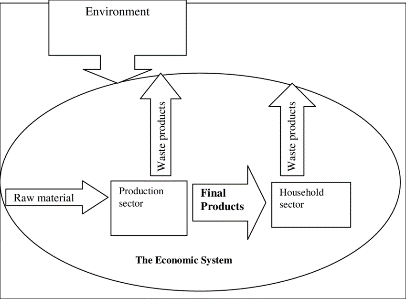 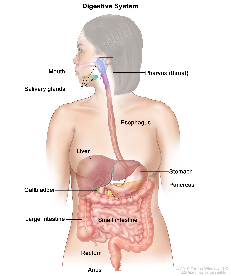 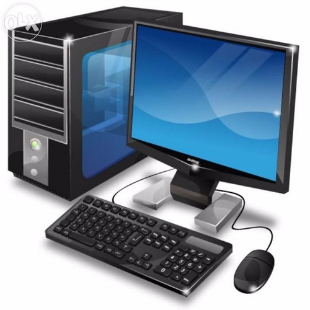 Economic system
Digestive system
Computer system
Hierarchical Representation of Systems
Hierarchical levels can be identified by a stronger set of interactions within a hierarchical level than between levels.
Level n+1
Level n
Everything possess both self-assertive (when functioning as a system) and integrative tendencies (when being a part in a system)
Level n−1
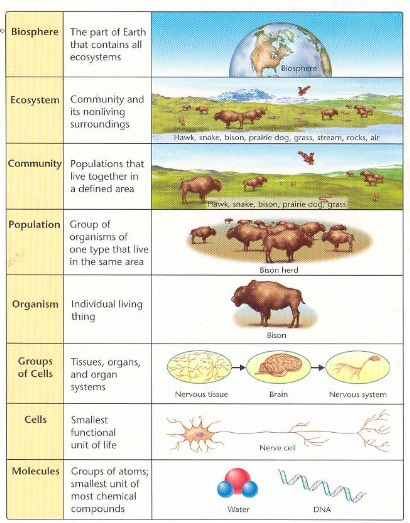 Hierarchy
A system is simultaneously both a system and a part of a larger system
Something that is both a part and a whole has been called a “holon”, the basic part—wholes of a hierarchy
Old perspective, dichotomy between system and environment
System
New perspective, system is focus of two environments
Environment
H
Input Environment
Output Environment
Where does it go?
Where does it come from?
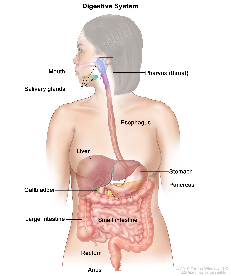 Thermodynamic (energy) systems-
Energy is the ability to do work

Forms of energy: potential, kinetic, thermal, chemical, electrical, etc.

1st Law of Thermodynamics: 
	energy cannot be created or destroyed

2nd Law of Thermodynamics:
	energy goes from a high quality to a lower quality during each energy transformation; while energy is conserved, it’s ability to due work decreases
OPEN SYSTEMS are characterized by the continual input, throughflow, and output of matter and energy – 
ALL ENVIRONMENTAL SYSTEMS ARE OPEN SYSTEMS
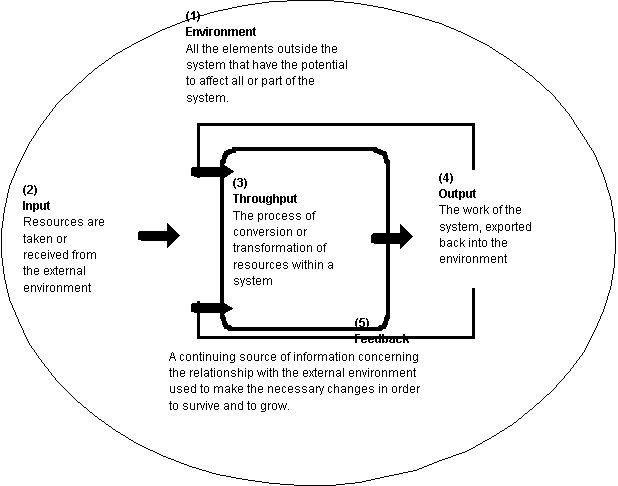 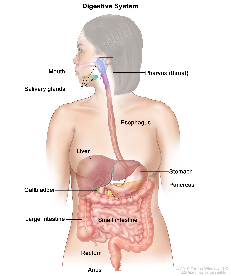 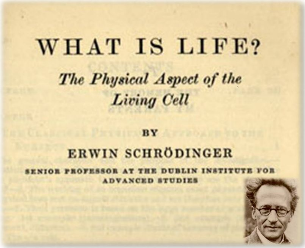 What is life?
Biological systems build structure (they grow) and maintain (metabolize) complex structures within their boundaries by diverting high-quality energy and exporting low-quality.
 
“The device by which an organism maintains itself at a fairly high level of orderliness consists in continually sucking orderliness from its environment”	–Schrödinger. 1944. What is life? p.73.
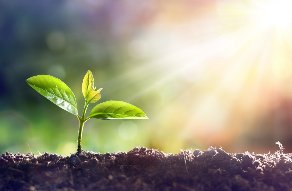 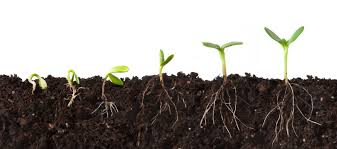 A system is an assemblage of parts that function in some way as a whole
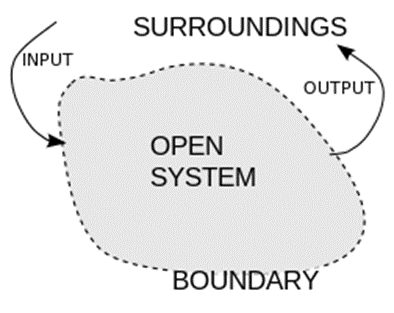 Establish a system boundary
What are the parts inside the system?
How are they connected?
Receives inputs
Generates outputs
When outputs become inputs that is feedback – 
posses capacity for self-organization (growth) and self-regulation (stability)
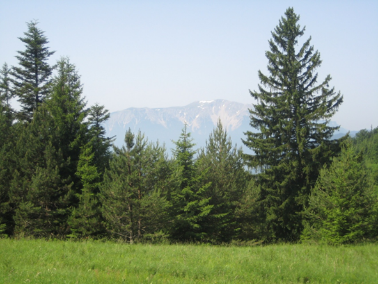 FEEDBACK as a consequence of interconnections
Ecological Systems possess capacity for 
(a) self-regulation: negative feedback - deviation damping, stabilizing
(b) self-adaptation: positive feedback - deviation-amplifying, destabilizing
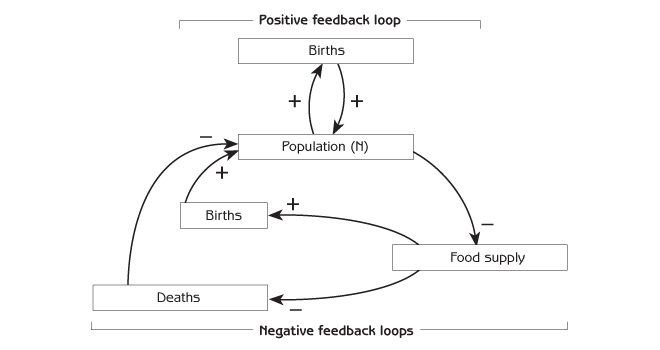 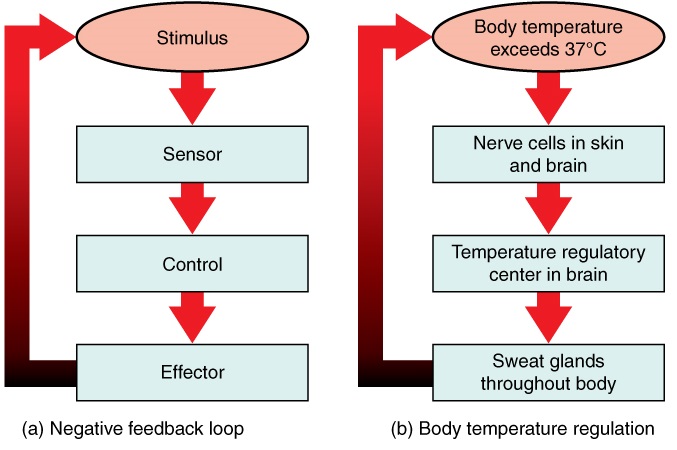 Stabilizes body temperature
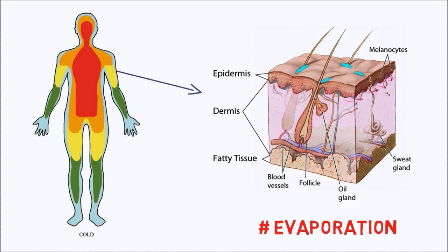 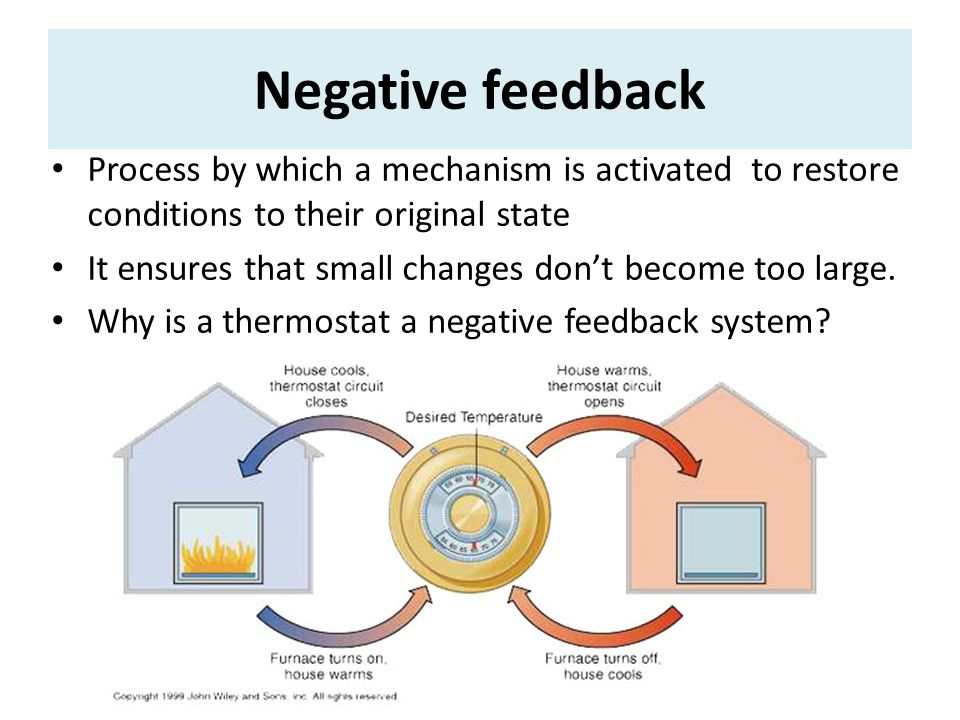 Positive feedback – when the signal is amplified and moves the system further from its original condition
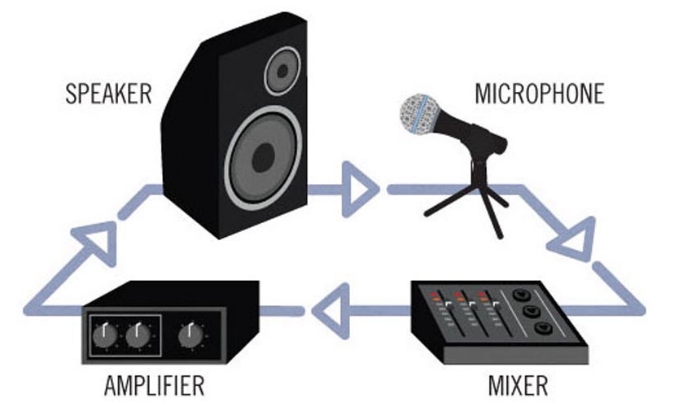 Biological growth is a positive feedback
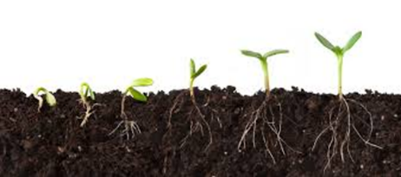 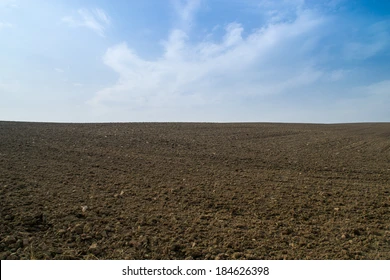 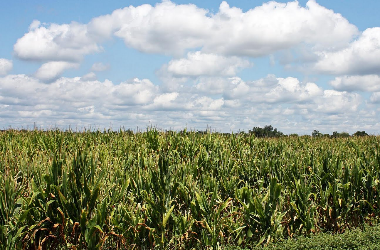 Sound system

All system dynamics are an interplay of positive feedbacks that grow and change the system and negative feedbacks that stabilize and maintain the system
For example:
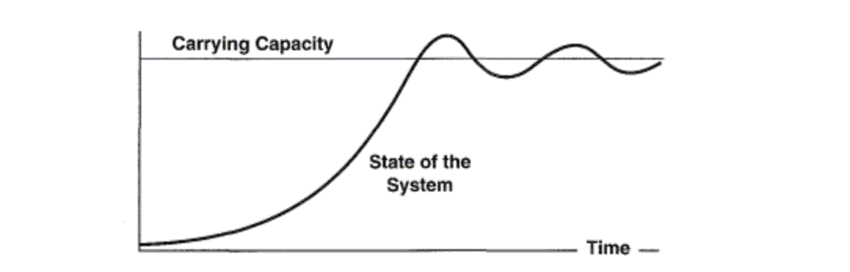 Negative feedback
Positive feedback
Input-Output models – Box and arrow models
Flow 
Amount/time
X
Storage
amount
X
Water in bathtub
(liters)
X
Students at MU
X
World population
(people)
X
Students at MU
Output
Deaths
People/year
Births
People/year
Input
Faucet
Liters/second
Drain
Liters/second
Graduation
Students/year
Graduation
Students/year
Matriculation
Students/year
Matriculation
Students/year
Transfer
Leave university
Students/year
Job
Input Output models
Flow 
Amount/time
X
Storage
amount
X
U.S. Population
X
World population
(people)
Deaths
People/year
Births
People/year
Deaths
People/year
Births
People/year
Immigration
People/year
Emigration
People/year
Input Output relations
Storage increases
Flow 
Amount/time
X
Storage
amount
Input>output
Storage decreases
Input<output
Storage remains same level
Input=output
Input Output relations
Flow 
Amount/time
X
Storage
amount
X
U.S. Population
335,000,000 people
Input>output
Deaths
2,797,250
People/year
4,130,550
People/year
Births
1,015,050
People/year
Net migration
Change in population = Births + Net migration – deaths
4,130,550 people/year +1,015,050 people/year – 2,797,250 people/year = 2,348,350 people/year

New population at time t = initial population + change in population * years (t)
335,000,000 people + 2,348,350 people/year * 1 year = 337,348,350 people
Input Output relations
Flow 
Amount/time units
X
Storage
Units of some amount
Input<output
U.S. Oil reserves (2020)
43.8 billion barrels
0
barrels/day
9.5
Million barrels/day
Input Output relations
Flow 
Amount/time units
X
Storage
Units of some amount
Input=output
Bank Account
$3000
Income
$1,000/ mo
Expenses 
$1,000/ mo
When input = output, this is called steady state system
The system is changing but balanced
Practice making some input-output models of systems of your choice
Can you quantify the flows and compare input and output?
Exponential growth
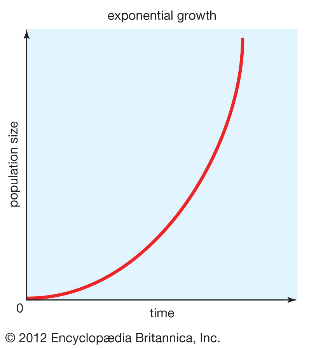 Exponential growth
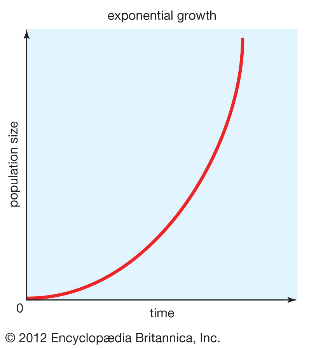 Exponential growth
Exponential growth
Exponential growth
More practice problems – calculate the following:
Exponential growth – unbound growth in the context of resource constraints
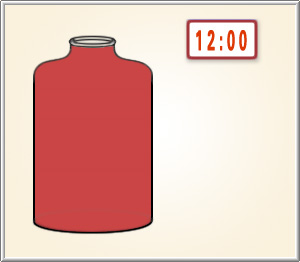 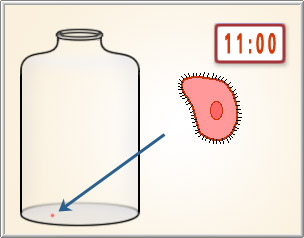 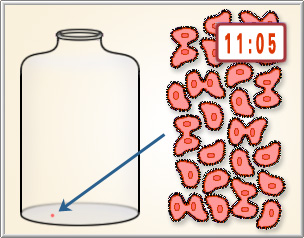 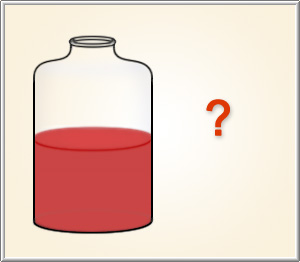 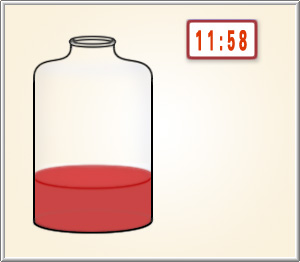 Jar is half-full at 11:59
Exponential growth
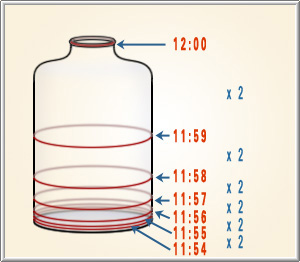 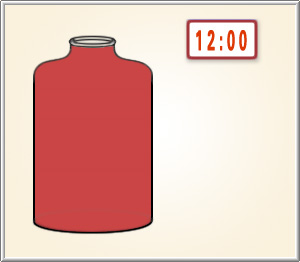 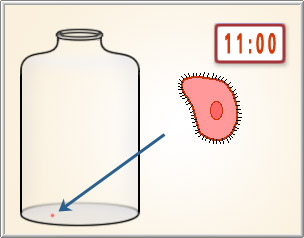 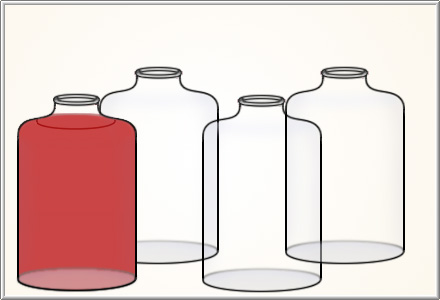 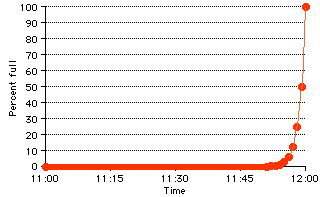 Exponential growth
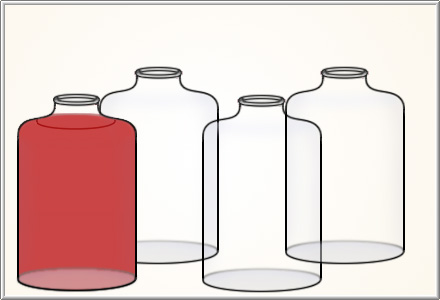 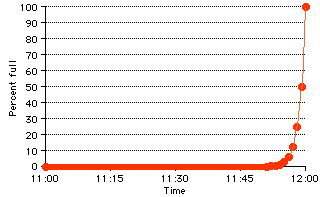 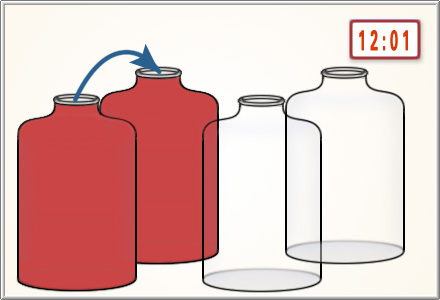 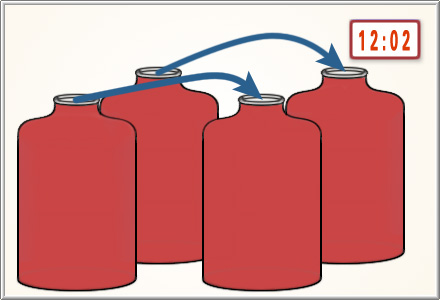 Exponential Growth quotes
The greatest shortcoming of the human race is our inability to understand the exponential function.
Albert A. Bartlett
Our principal constraints are cultural. During the last two centuries we have known nothing but exponential growth and in parallel we have evolved what amounts to an exponential-growth culture, a culture so heavily dependent upon the continuance of exponential growth for its stability that it is incapable of reckoning with problems of non-growth.
M. King Hubbert
Anyone who believes exponential growth can go on forever in a finite world is either a madman or an economist.
Kenneth E. Boulding
Population Regulation
When population increases, food supply (per individual) decreases
When population decreases, food supply (per individual) increases
When food supply increases, births increase and deaths decrease
When food supply decreases, births decrease and deaths increase
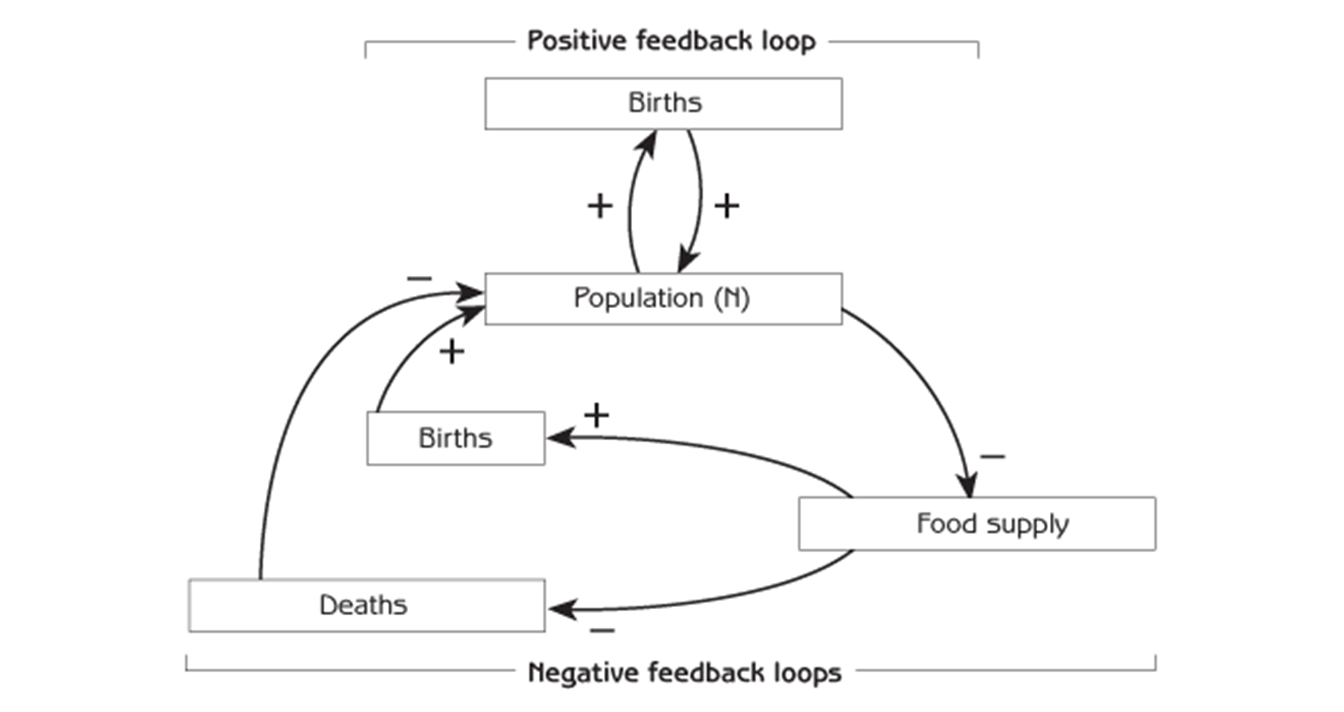 Population change to carrying capacity
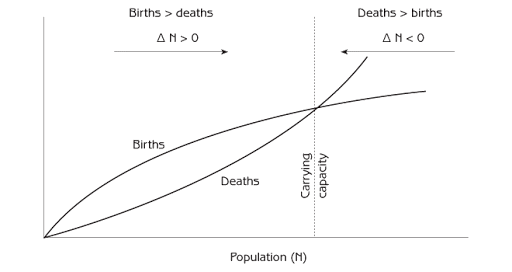 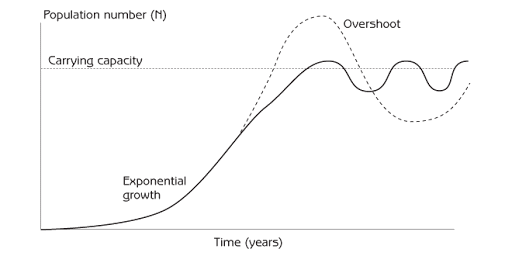 Things to think about
Think of examples of positive feedback at different levels of social organization in your social system.  Draw diagrams to show circular chains of effects.
Think of examples of negative feedback at different levels of social organization in your social system.  Draw diagrams to show circular chains of effects.
Think of examples in your nation or community that illustrates:
Using positive feedbacks to make desired changes
Positive feedback that generates undesired changes
Negative feedbacks that keeps things the way people want them to be
Negative feedbacks that obstructs efforts to change things people consider undesirable
Things to think about
Habits of a systems thinker
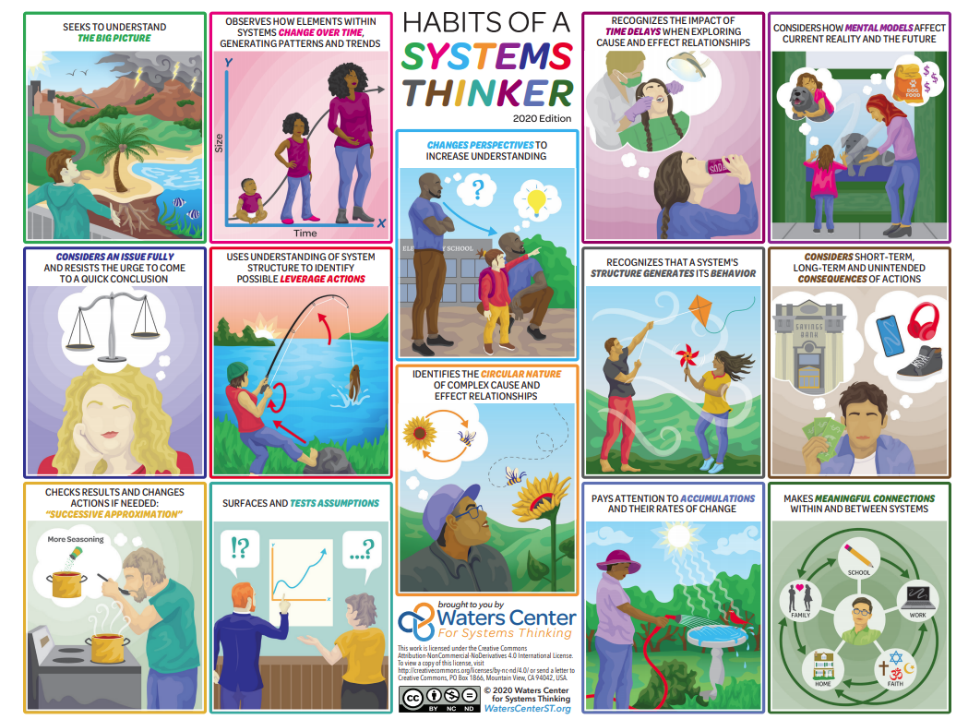 https://waterscenterst.org/systems-thinking-tools-and-strategies/habits-of-a-systems-thinker/